العمل التطبيقي رقم 05
الانحدار الخطي
إشكالية الاستبيان: هل يؤثر تقدير البرنامج و انتشار البرنامج على تعميم البرنامج  ؟
فرضيات الدراسة :
لا توجد علاقة ذات دلالة إحصائية بين تقدير البرنامج و تعميم البرنامج عند مستوى ثقة 95%
لا توجد علاقة ذات دلالة إحصائية بين انتشار البرنامج و تعميم البرنامج عند مستوى ثقة 95%
لدينا متغيران مستقلان  t1 و t2     ومتغير تابع t3
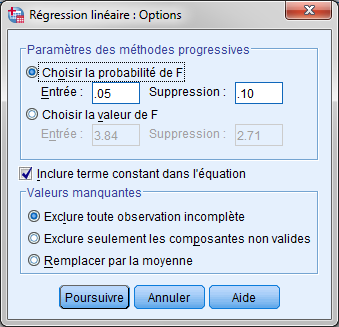 الجدول الاول: جدول نوع الطريقة : وهو يبين ان طريقة المربعات الصغرى هي المتبعة في تحليل الانحدار الخطي وان المتغيرات المستقلة هي تقدير البرنامج وانتشار البرنامج و ان المتغير التابع هو تعميم البرنامج
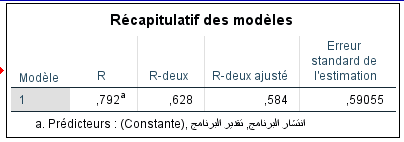 الجدول الثاني: جدول الارتباط الخطي: يبين نتيجة حساب معامل الارتباط R ومعامل التحديد مربع قيمة معامل الارتباط R Square  ،  ومعامل الارتباط الخطي بين تقدير البرنامج وانتشار البرنامج و تعميم البرنامج هو 0,792 وان مدى الدقة في تقدير المتغير التابع (تعميم البرنامج ) هي 62,8%
الجدول الثالث ( جدول تحليل تباين خط الانحدار ) :
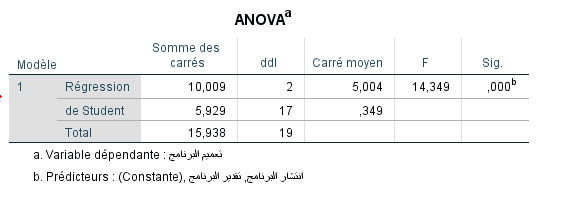 الجدول الثالث ( جدول تحليل تباين خط الانحدار ) :يدرس مدى ملائمة خط انحدار البيانات وفرضيته الصفرية التي تنص على "خط الانحدار لا يلائم البيانات المعطاة" ويبين الجدول السابق التالي :
 1:  مجموع مربعات الانحدار 10,009 ومجموع مربعات البواقي 
هو 929 ,5ومجموع المربعات الكلي . 15.938
 2: درجة حرية الانحدار df  freedom of Degree هي 2 ودرجـة حرية البـواقي 17 . 
تـذكر أن  df = n ‐ 1 
 3: معدل مربعات الانحدار هو 5,004 ومعدل مربعات البواقي هو 349. 
4: قيمة اختبار تحليل التباين لخط الانحدار هو 349. 14.
 5:  مستوى دلالة الاختبار 000 .أقل من مستوى دلالة الفرضية الصفرية 0,05 فنرفضها ، والتالي فإن خط الانحدار يلائم البيانات .
الجدول الرابع ( جدول المعاملات )
نتيجة اختبار t  على فرضيات ميل خط الانحدار للمتغير المستقل الأول (تقدير البرنامج) 233 .
بينما على فرضيات ميله للمتغير المستقل الثاني (انتشار البرنامج) 2,841 ومقطع خط الانحدار 187,
وعند دراسة قيم Sig  نجد أن القيم 854, و819, مرفوضة لأنها تحقق فرضية العدم 
بينما 011 .مقبولة لأنها تحقق الفرضية البديلة فتصبح معادلة الانحدار هي :
Y=0,145+0,805x
أي ان المتغير المستقل الأول تقدير البرنامج لا يؤثر على المتغير التابع تعميم البرنامج
الجدول الرابع ( جدول المعاملات ) : وهو يبين عدة نتائج أولها قيم الميل ومقطع خط الانحدار ، بالإضافة أنه يجيب على الفرضيات المتعلقة بميل ومقطع خط الانحدار . حيث مقطع خط الانحدار 0,145 الذي يمثل حرف a  من معادلة الخط المستقيم
Y=a+bx
التي شرحت سابقاً في الانحدار الخطي البسيط .أم ميل خط الانحدار b في الجدول هو 073 . بالنسبة للمتغير المستقل (تقدير البرنامج)، وميل خط الانحدار بالنسبة للمتغير المستقل ( انتشار البرنامج ) هو 805. 
.وبذلك تصبح معادلة خط الانحدار للمتغير المستقل الثاني :
 Y = 0.145 + 0. 805X  
 بينما معادلة خط الانحدار للمتغير المستقل الاول :
 Y = 0.145 + 0. 073X 
حيث Y هي المتغير التابع و X هي المتغير المستقل.
إعادة التحليل الاحصائي
ملخص الدراسة
استخدمت الدراسة أسلوب تحليل الانحدار المتعدد بهدف اختبار فروض الدراسة وقد كشف تحليل النتائج الإحصائية عن أن نموذج تحليل الانحدار والذي يتضمن كل المتغيرات المستقلة يفسر تغير 62,7 %من التغير في تعميم البرنامج (معامل التحديد= 62,7% ) وذلك عند درجة ثقة 95%وبمستوى دلالة إحصائية يبلغ علامة عشرية 0,000
نتائج اختبار الفرضيات
1:كشفت نتائج التحليل الإحصائي عن قبول فرضية العدم  الاولى القائلة [ لا يوجد علاقة ذات دلالة إحصائية عند مستوى ثقة 95 %بين (تقدير البرنامج) و (تعميم البرنامج)] حيث بلغت مستوى الدلالة 0,819 وذلك عند درجة ثقة 95% 
2: تشير نتائج التحليل إلى رفض فرضية العدم الثانية القائلة [لا يوجد علاقة ذات دلالة إحصائية عند مستوى ثقة 95 %بين (انتشار البرنامج) و (تعميم البرنامج)] وقبول الفرضية البديلة (بوجود علاقة ذات دلالة إحصائية عند مستوى ثقة 95%بين انتشار البرنامج وتعميم البرنامج حيث بلغ مستوى المعنوية 0,01
بدراسة العلاقة بين انتشار البرنامج وتعميم البرنامج باستخدام تحليل الانحدار البسيط تبين أن هذا المتغير يفسر 62,8 %من تعميم البرنامج وتظهر معادلة الانحدار كمايلي :
Y=0,223+0,856x

قيمة اختبار 5.624 = T‐Test
درجة الدلالة الإحصائية 0.000 = Sig
النتائج
يمكن من خلال النتائج السابقة الإجابة على تساؤل الدراسة الأساسي (ما هي العوامل المؤثرة على تعميم البرنامج ) حيث يتضح أن انتشار البرنامج فقط يمثل متغيراً هاماً في التأثير على تعميم البرنامج .
التوصيات
نوصي بالاهتمام بعملية انتشار البرنامج من حيث سهولة تكراره وزيادة شعبيته عند إقامة أي برنامج تدريبي آخر .